Prima Immatricolazione
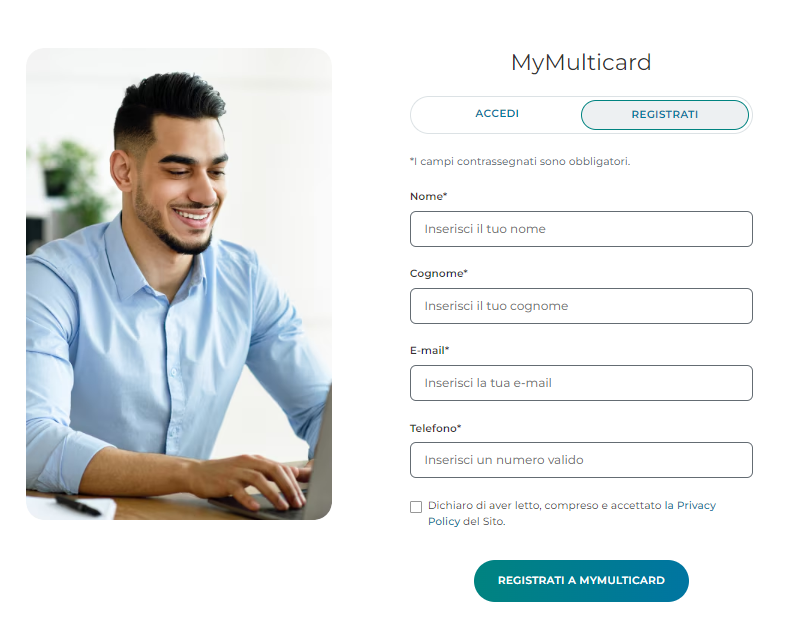 Prima immatricolazione
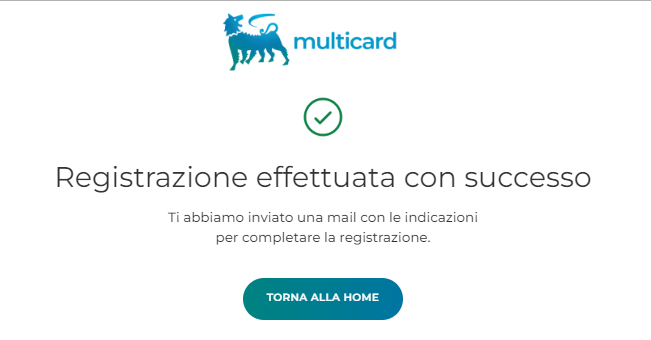 Prima immatricolazione
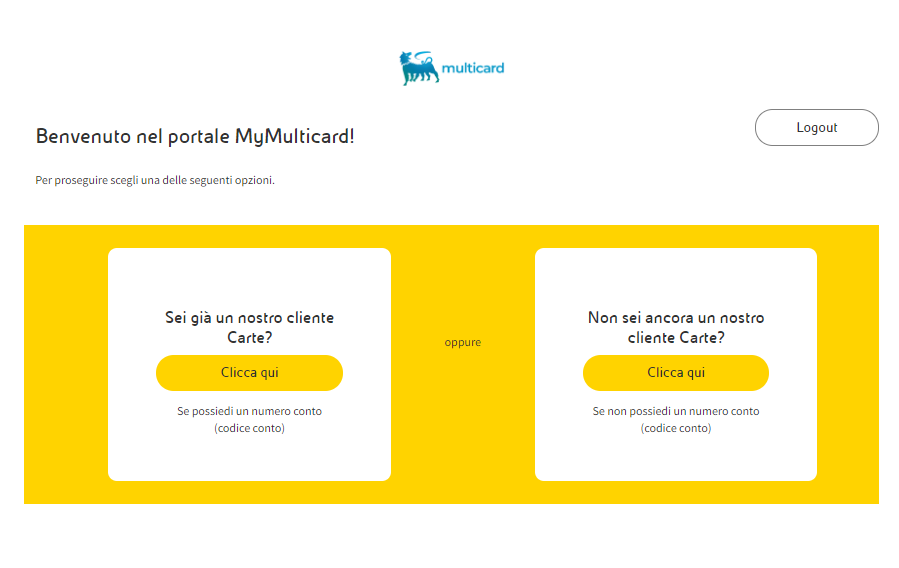 Prima immatricolazione
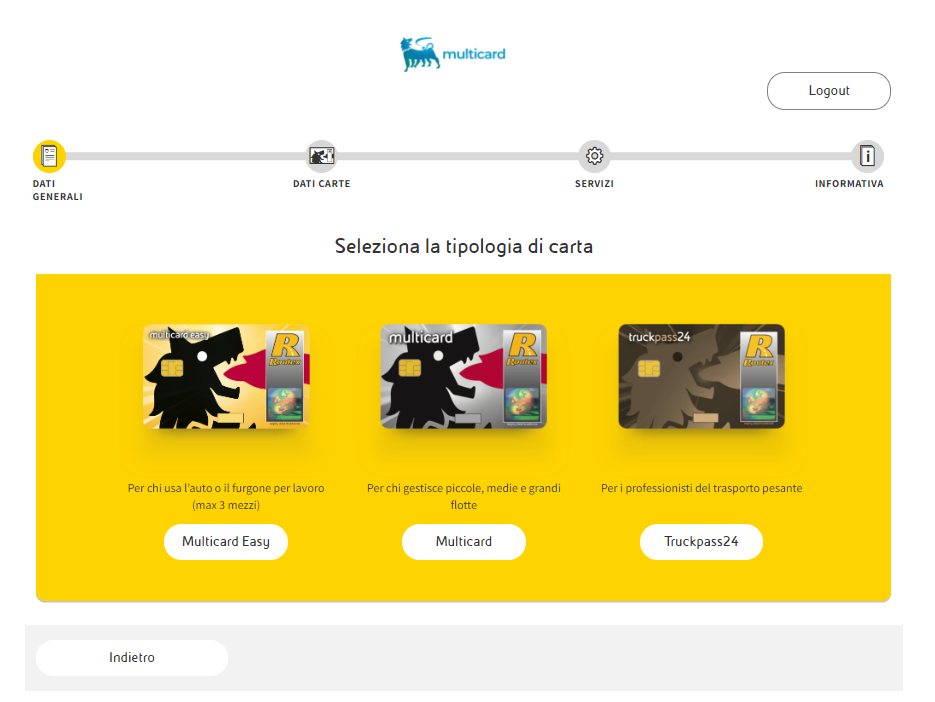 Prima immatricolazione
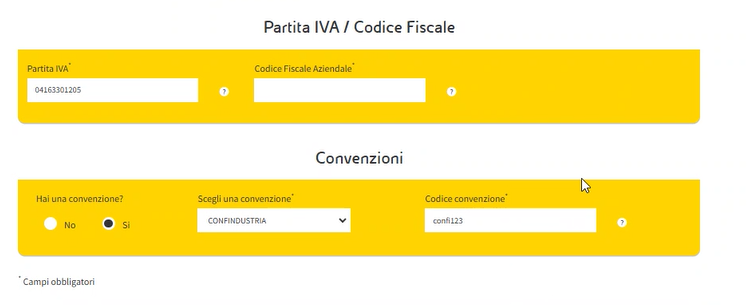 P.IVA associato
Seleziona dal menù a tendina la Convenzione
Inserisci il codice Convenzione 
alfanumerico